BIKE INFO 09/2017
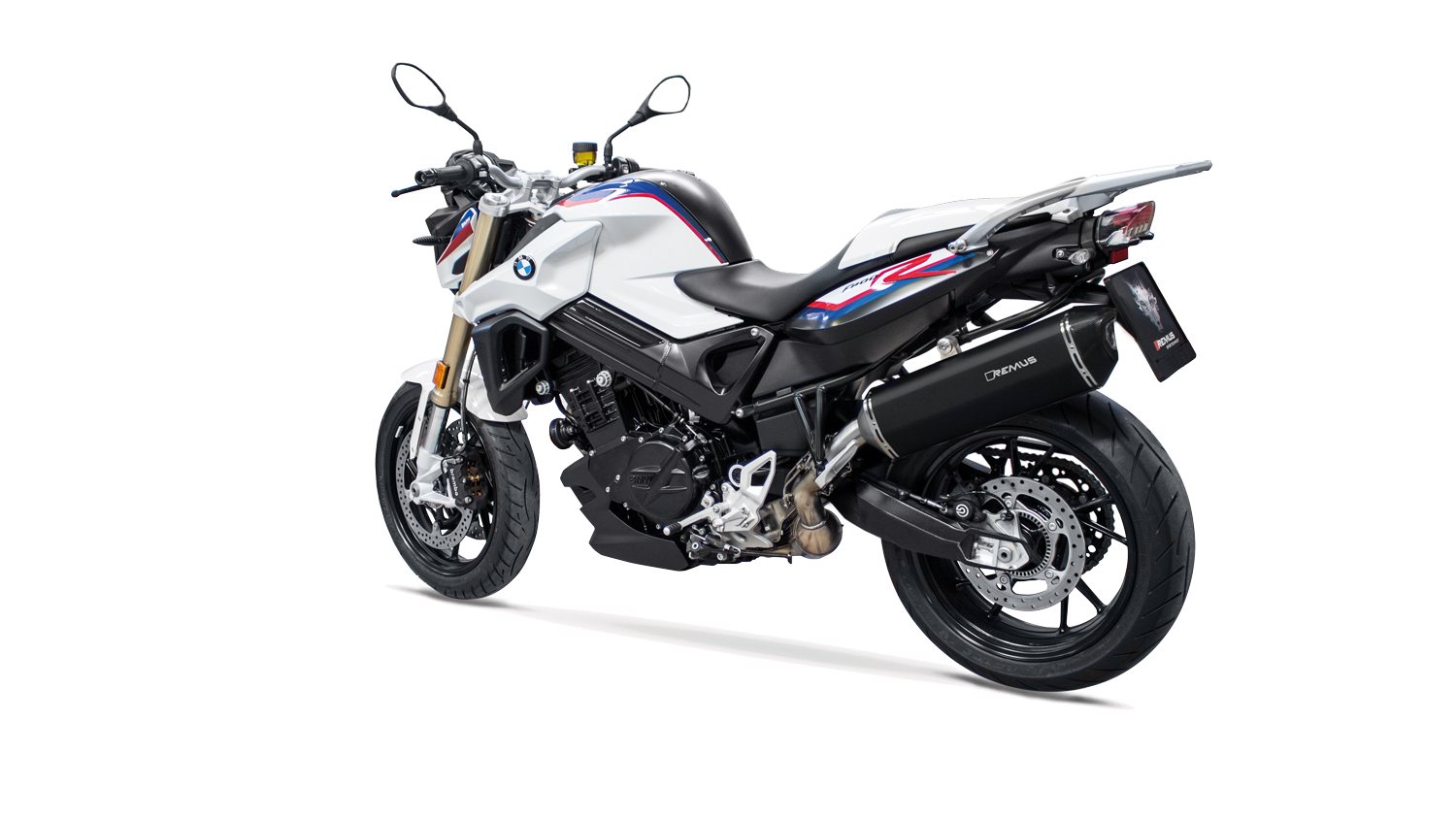 + 4,50 PS
*
+ 6,10 Nm
*
- 1,90 kg
*bei 5200 U/min | at 5200 rpm
BMW F 800 R Mod. 2017 (Euro 4)
Motorrad / Bike
Slip-on BLACK HAWK
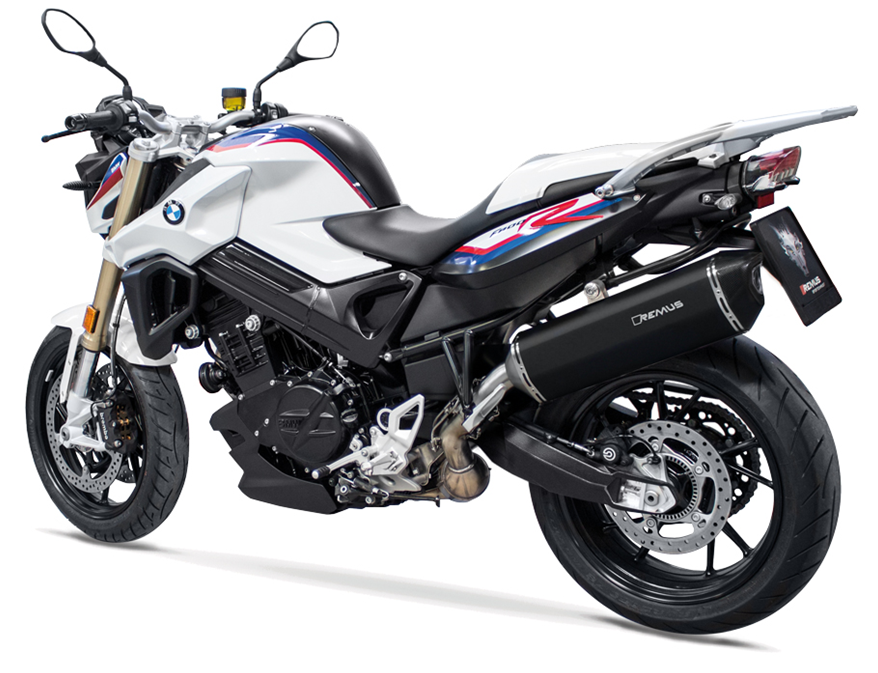 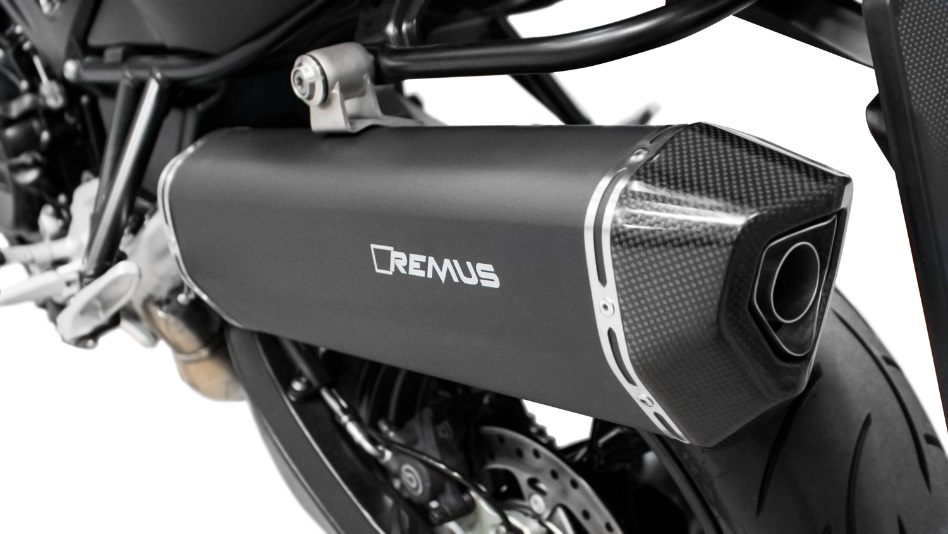 Abbildung kann vom Original abweichen / Picture can deviate from original product
Motorrad / Bike
Slip-on HEXACONE
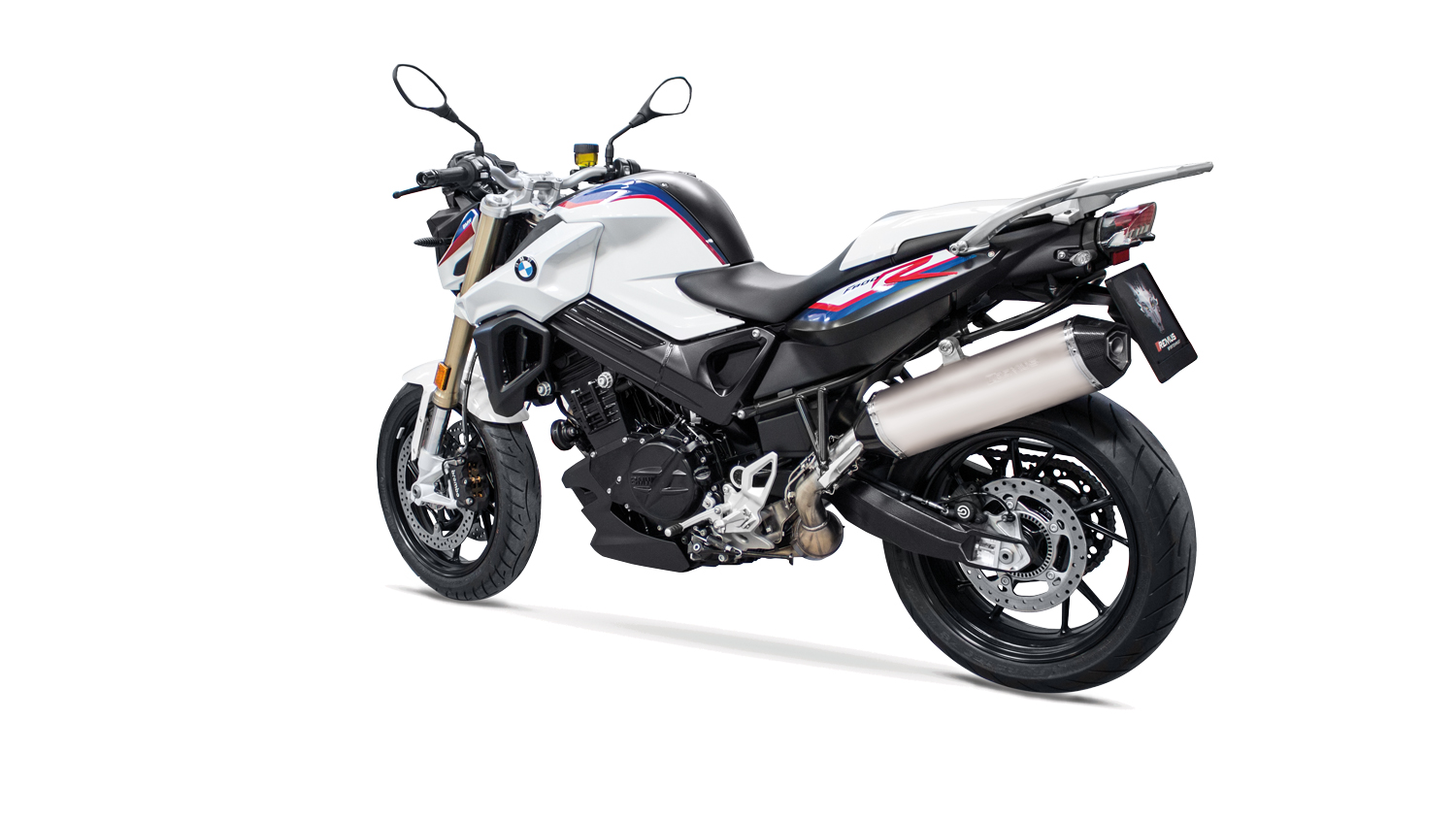 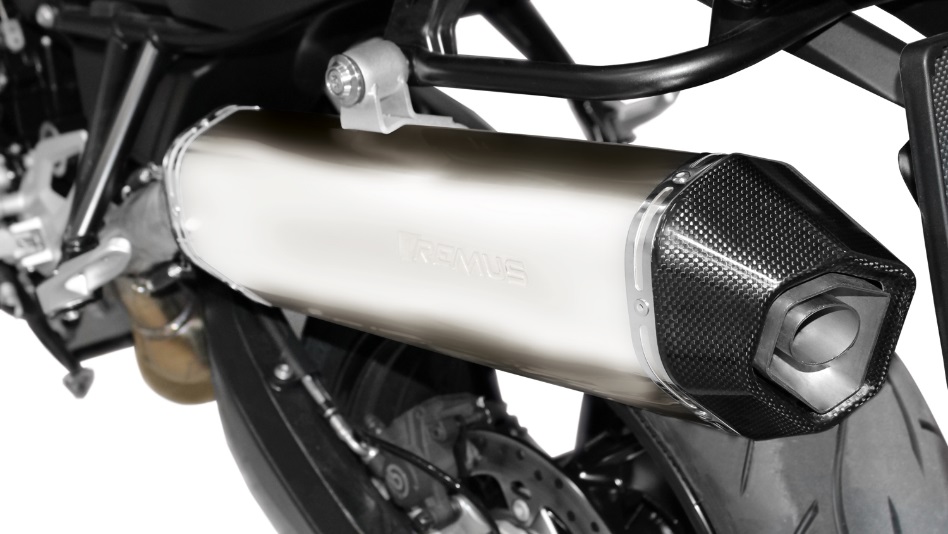 Abbildung kann vom Original abweichen / Picture can deviate from original product
Leistungsdiagramm / Dyno chart
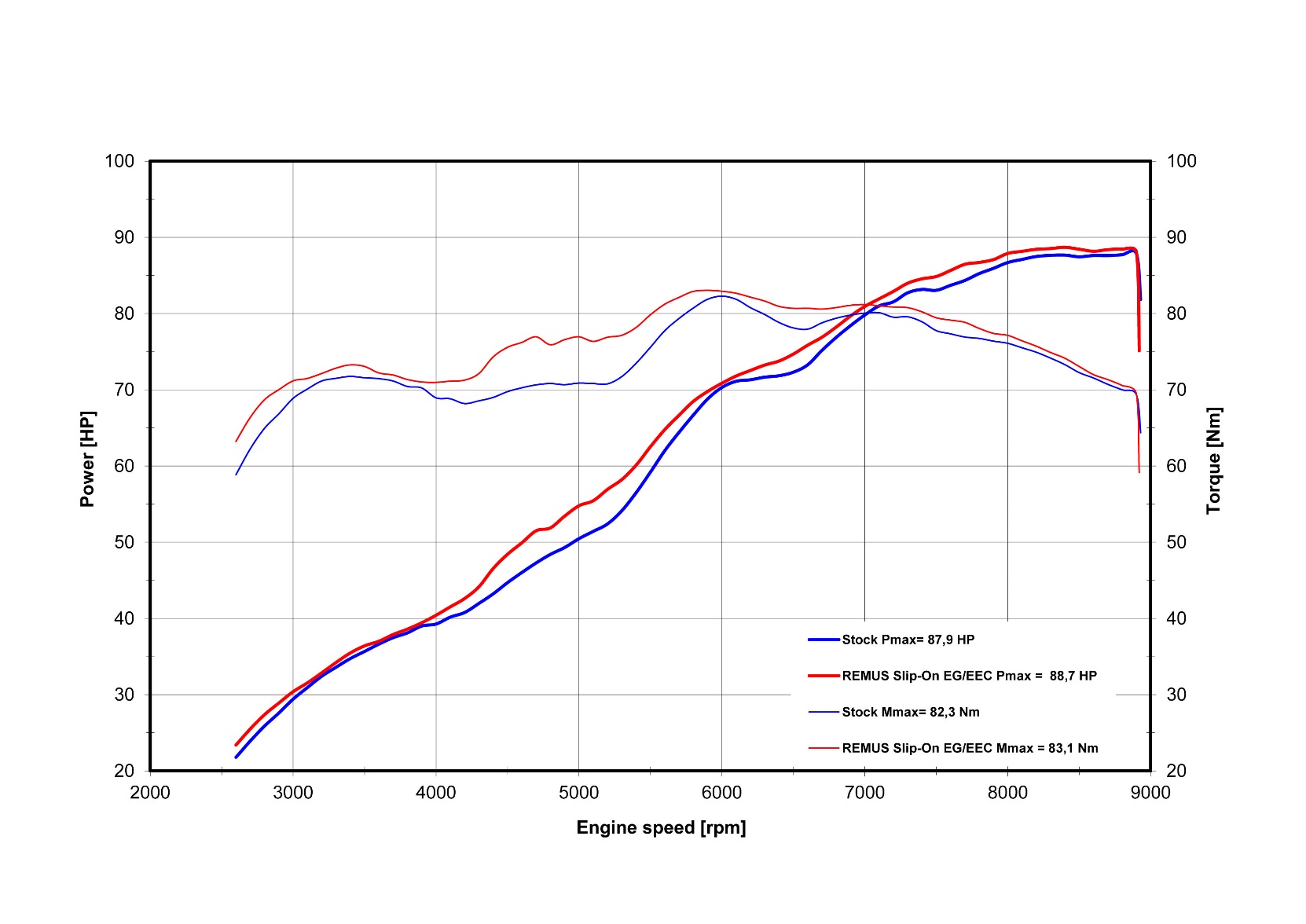 Technische Änderungen und Irrtümer bleiben vorbehalten. / Subject to technical alterations and errors.
Artikelliste im Detail / Partnumbers in detail
Artikelliste / Partnumbers